Reliable, safe, Green and  convenient.
The only long-term
backup power solution
To learn more our products, Please contact our agent:
綠源工程顧問有限公司
Green Energy Engineering Consultancy Limited
綠源工程（遠東）有限公司
Companhia De Engenharia Green Energy (Far East) Limiteda
Tel: 3421-0208    Fax: 3186-2513 	
E-mail: info@greenpower-e.com        Website: www.greenpower-e.com
Address: 6/F., Kong Ling Bldg., 102 Jervois St., Sheung Wan, HK.
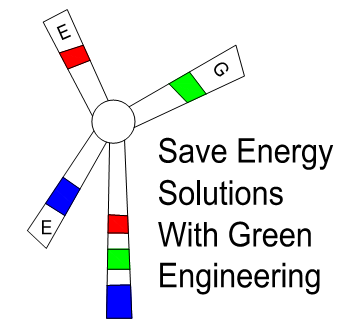 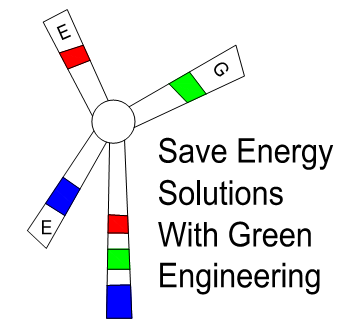 1 About Us
Aqueous Hydrogen Energy Limited (AHE)
A Hong Kong based high-tech hydrogen energy and fuel  cell technology enterprise, specializing in the research and
development and manufacturing of hydrogen generator and fuel
cell system.

We focus on the R&D, production and sales of electric power  products in the field of clean energy in an all-round way. Including  Telecom  backup power, industrial power,	Vehicle power, household  consumption and so on.
2
؍ᇶ Confidential	3
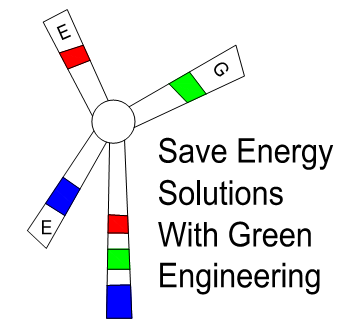 2 Products
S Series Hydrogen Generator
Output >99.95% H2
Flow Rate 35~110 slm

be used for a 1-10kW fuel  cell system
‹#›
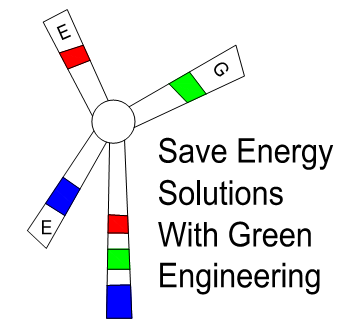 2 Products
AHG Series Communication  Aqueous Hydrogen Power Generator

Fuel:Methanol water

Power Output:2.5-5kW 48VDC

No Pollution Environmentally  friendly

Outdoor design cabinet (IP54)
‹#›
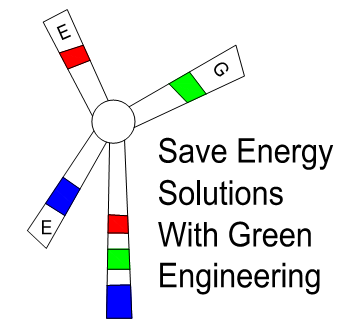 Product contrast
High Cost
AHE-New Energy Leader
Hydrogen Fuel  Cell System
Solar and  Wind Power
Stable  Reliable
Large-scale  mass  production
Unstable  Discontinuous
Gasoline
Generator
AHG
Low Cost
Battery
‹#›
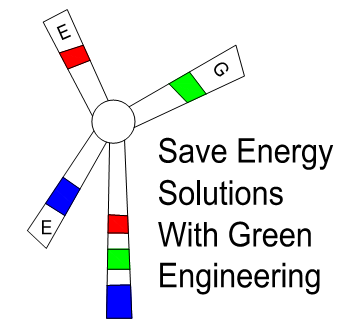 Why choose us in telecom bachup ?
1 EPA standard of performance for stationary compression ignition intimal combustion engines: Final Rule July 11, 2006
‹#›
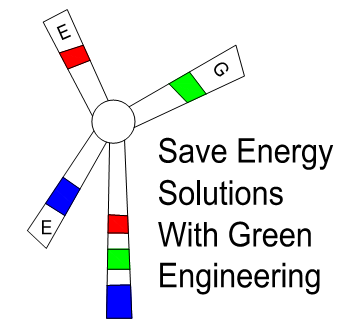 Product contrast
Quiet
Reliable
Green
Worh Never  Stop for 5666h
Noisy
Pollution
Unable to worh  continuously for  long hours
Optimal choice  of Typhoon &  bad weather
power Backup
Gasoline Generator
Aqueous Hydrogen Power Generator
‹#›